Chemistry
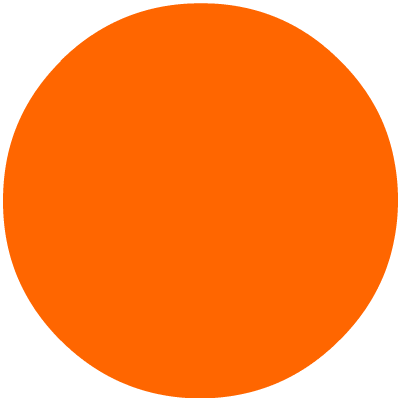 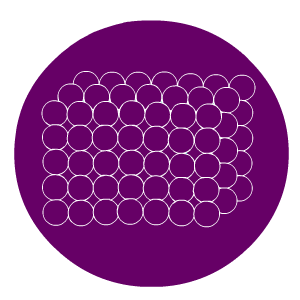 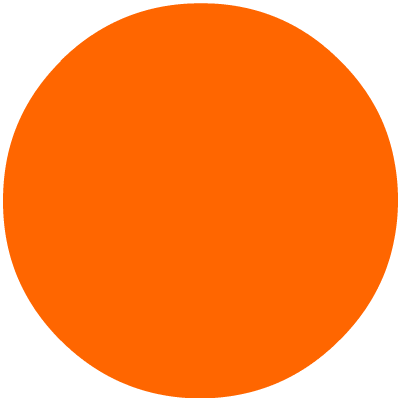 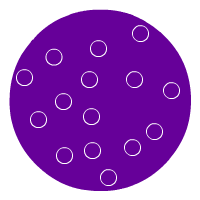 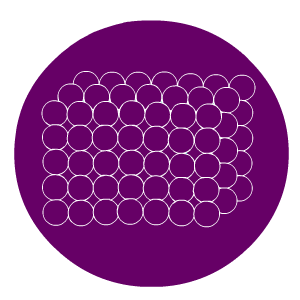 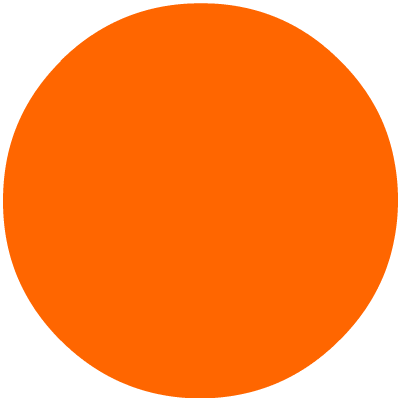 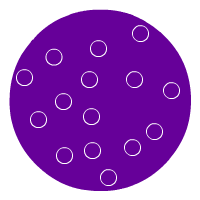 Melting & boiling points - R
Lesson objectives
Identify the state of a substance from its melting & boiling point
Melting point and boiling point
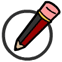 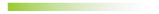 The temperature at which a substance changes from a solid to a liquid is called its melting point (or freezing point).
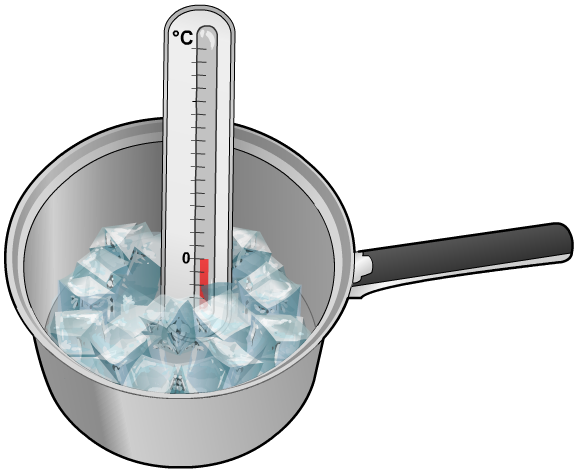 What is the melting point of pure water?
The temperature at which a substance changes from a liquid to a gas is called its boiling point.
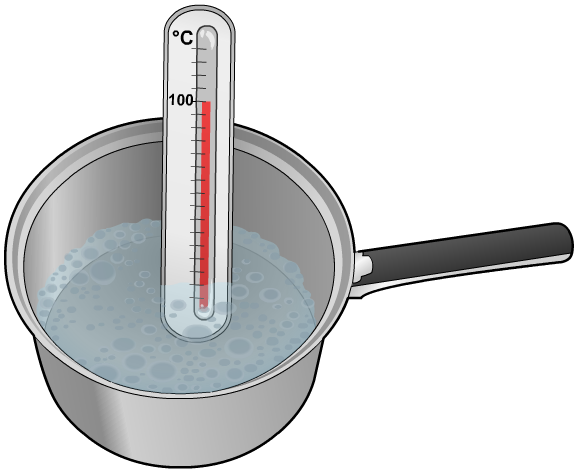 What is the boiling point of pure water?
What state is water at 25 °C, 300 °C and 100 °C?
[Speaker Notes: Solids, Liquids and Gases Worksheet 1 accompanies this slide.]
Heating curve
energy is being used to push the particles further apart
Temp/OC
gas
boiling
point
energy is being used to break particles apart
liquid
melting
point
Time/s
solid
Temperature scales
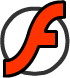 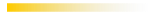 Reducing the freezing point of water
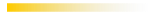 Salt reduces the freezing point of water. This means that the temperature has to be much colder than 0 °C for it to freeze.
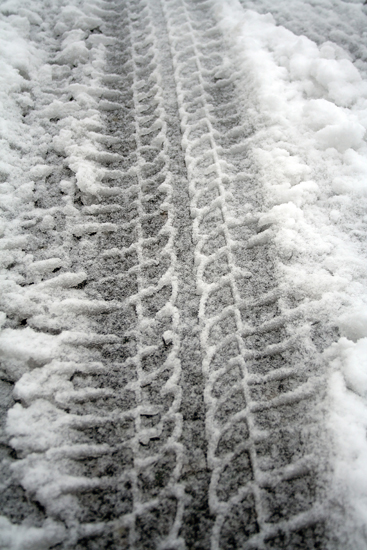 Can you explain why people put salt on roads and paths during icy weather?
In what other situations would it be useful to reduce the freezing point of water? How about in making ice-cream?
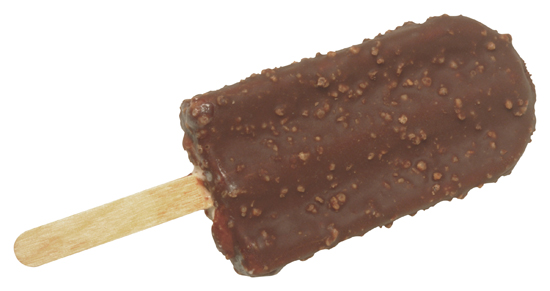 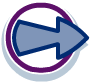 [Speaker Notes: Photo credit (left and right): © 2008 Jupiterimages Corporation]
Melting & boiling points
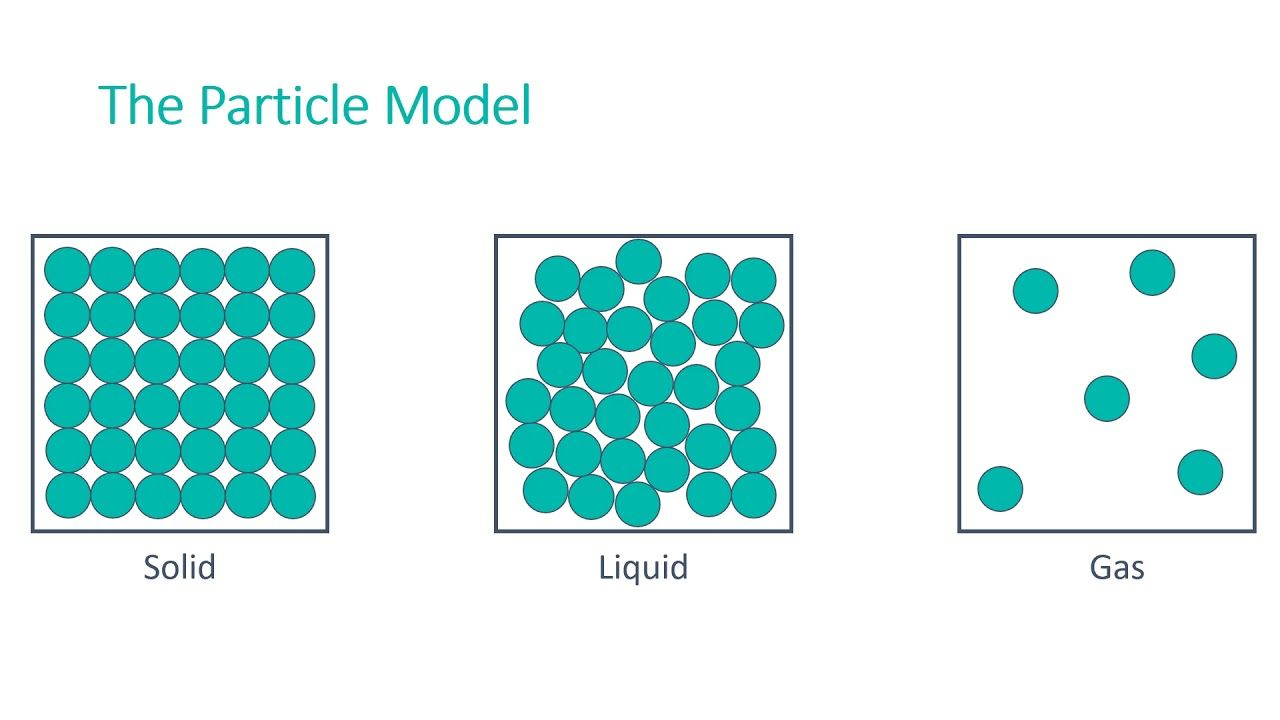 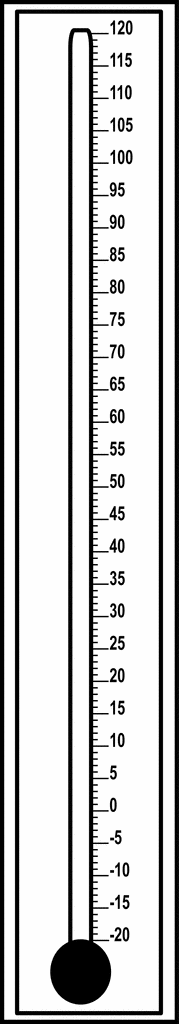 Boiling point 100oC
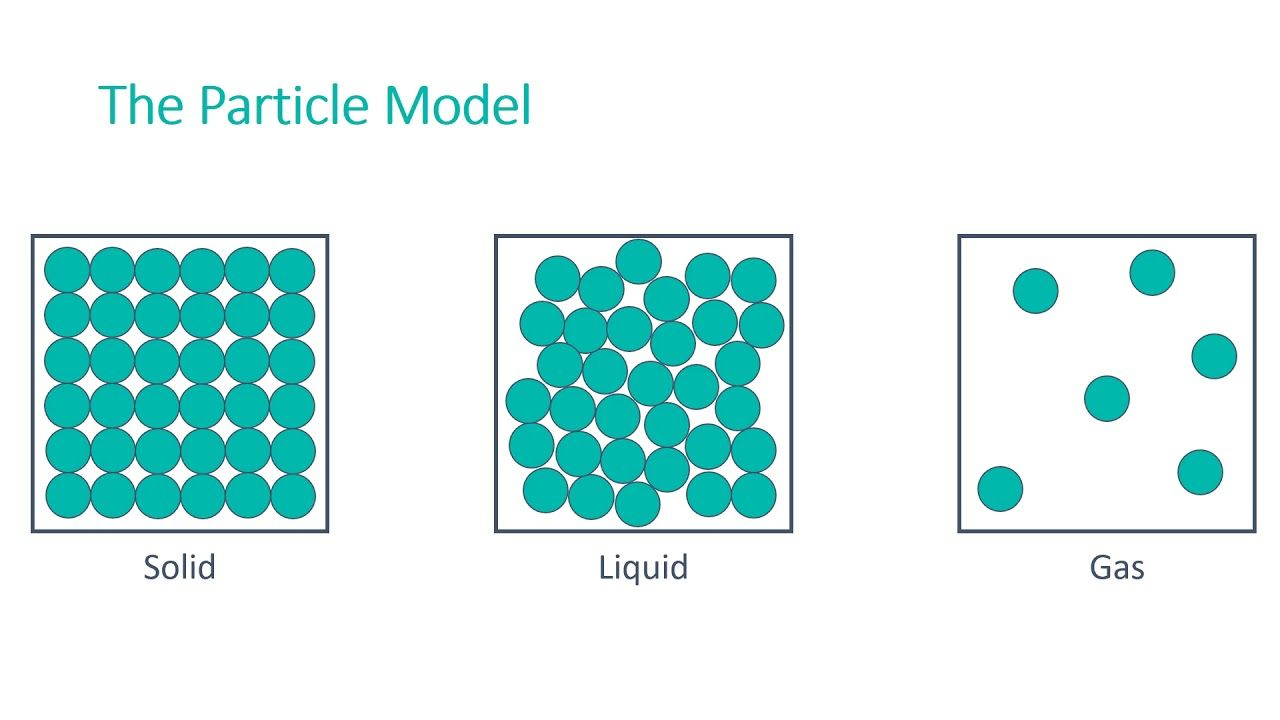 Room temperature 25oC
LIQUID
Melting point 0oC
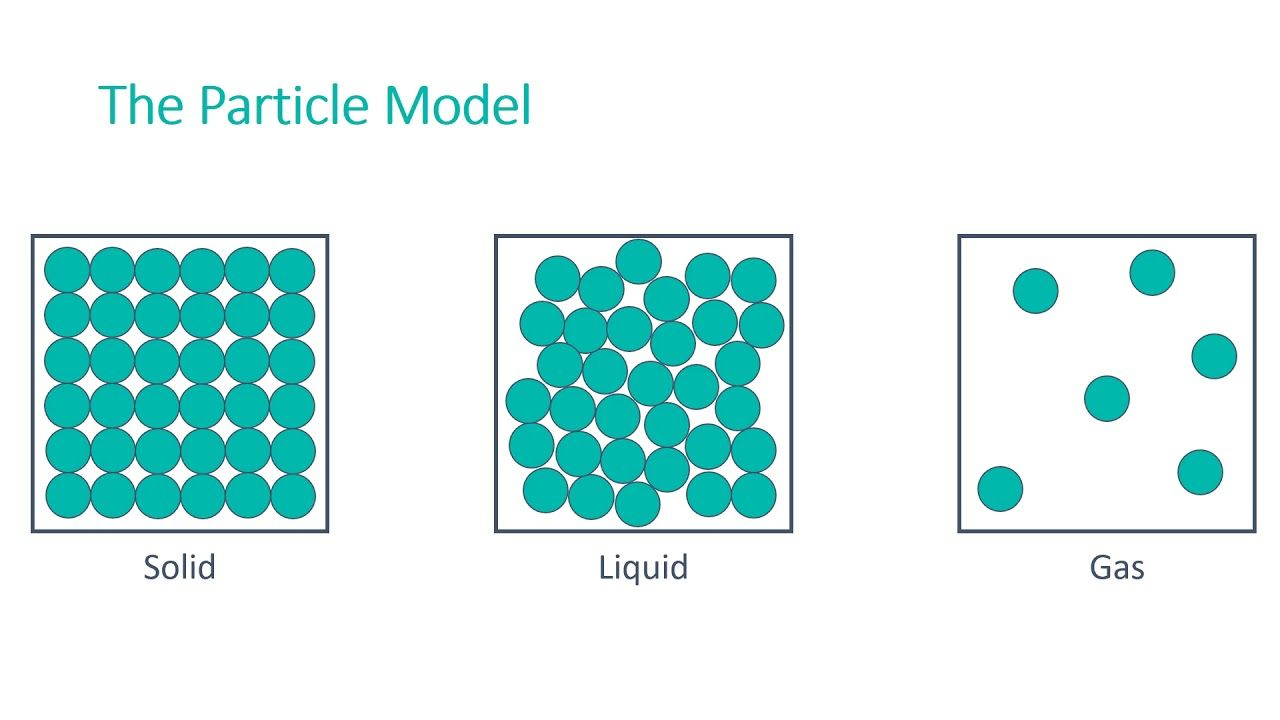